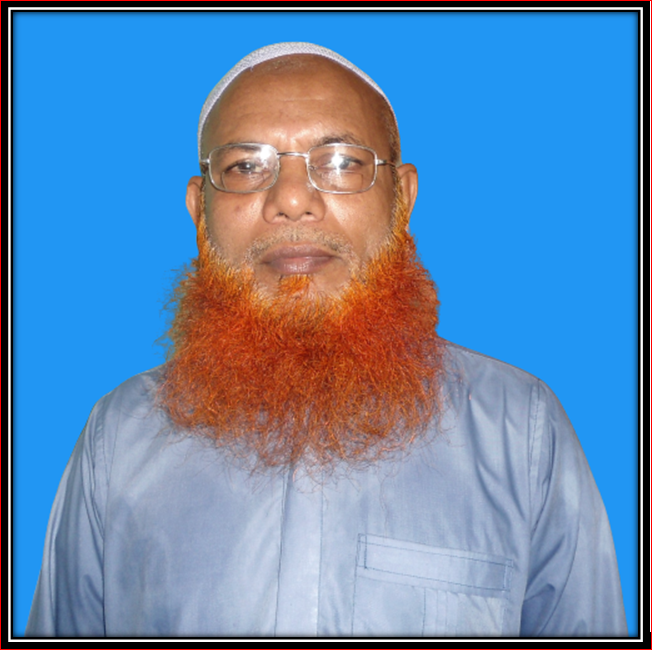 ‡gvt Beªvwng wgqv
kixqZcyi KvM`x `vwLj gv`ªvmv
ebrahimmadbar1169@gmail.com
`wLj - lô †kÖwYwelq: আল লুগাতুল আরাবিয়াতুল ইত্তেসালিয়া
Î‡qv`k cvV
ادرس الثا لث عشر
ياإلھي : ‡n Avgvi cÖfz!
GB cvV †_‡K Avgiv hv wkLe.....
cÖK…Z Qv‡Îi MyYvewj|
 cÖZz¨‡q kh¨v Z¨vM|
 Rvgvqv‡Z mvjvZ Av`vq|
ZvnvwKK|
ياإلھي
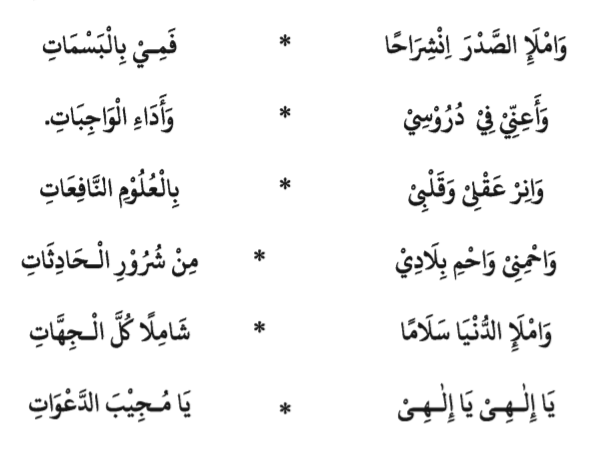 تد ريبات
ab¨ev`